Figure 5. Mimicry of the effect of cannabinoid agonists by eCB uptake and AEA hydrolysis inhibitors. (A) Twenty-four ...
Cereb Cortex, Volume 19, Issue 1, January 2009, Pages 165–175, https://doi.org/10.1093/cercor/bhn075
The content of this slide may be subject to copyright: please see the slide notes for details.
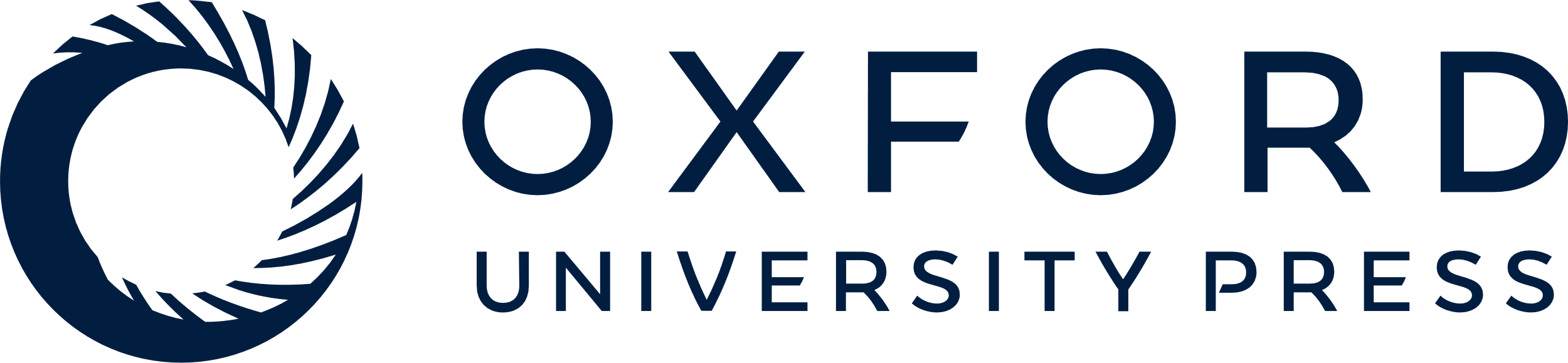 [Speaker Notes: Figure 5. Mimicry of the effect of cannabinoid agonists by eCB uptake and AEA hydrolysis inhibitors. (A) Twenty-four hours after conditioning, rats received vehicle, eCB uptake inhibitor AM404 (0.2 μg), AM251 (2 μg) + AM404, URB597 (0.3 μg), or AM251 + URB597 (n = 6 in each group). AM251 was administered 20–25 min before AM404 or AEA hydrolysis inhibitor URB597. Retention of memory was measured 24 h after drug application. **P < 0.01 versus vehicle group. (B) Cannula tip placements for rats infused with vehicle (○), AM404 (•), AM251 + AM404 (▴), URB597 (), or AM251 + URB597 (□) in experiment A. (C and D) Effect of WIN on shock reactivity and baseline anxiety. Conditioned rats received intra-mPFC infusion of WIN (1 μg) and 30 min later were administered 3 shocks and 42 startle stimuli (0.6 mA, 0.5-s shocks, 95-dB noise-burst startle) (n = 6). Three days later, the same rats were returned to the startle box, injected with vehicle, and similarly tested. (C) Average shock reactivity shown in arbitrary units represents average response to 3 footshocks. (D) Average baseline startle amplitude shown in arbitrary units represents average response to 42 startle stimuli.


Unless provided in the caption above, the following copyright applies to the content of this slide: © The Author 2008. Published by Oxford University Press. All rights reserved. For permissions, please e-mail: journals.permissions@oxfordjournals.org]